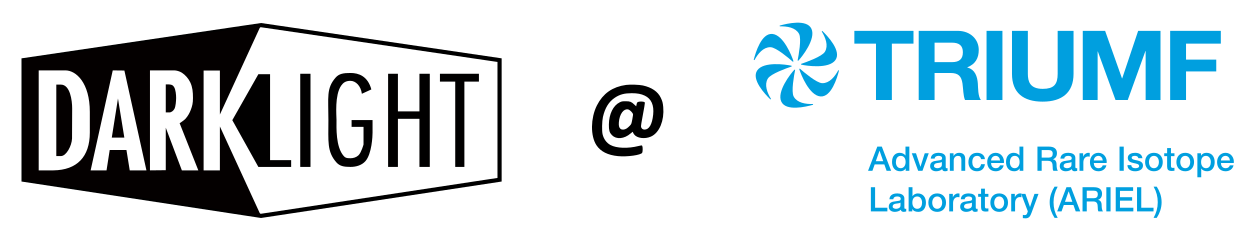 Shielding Requirements
Stephanie Diana Rädel
Accelerator Division
Dose rate limits in accessible areas of TRIUMF facilities are based on Occupancy Factors
Two requirements:
under normal operation, for a chronic beam loss, the shielding must be sufficient to limit dose rates in high (low) occupancy areas to 0.5 (10) µSv/hr; and 
under an abnormal or accidental beam loss condition the dose rate be limited to 50 mSv/hr.
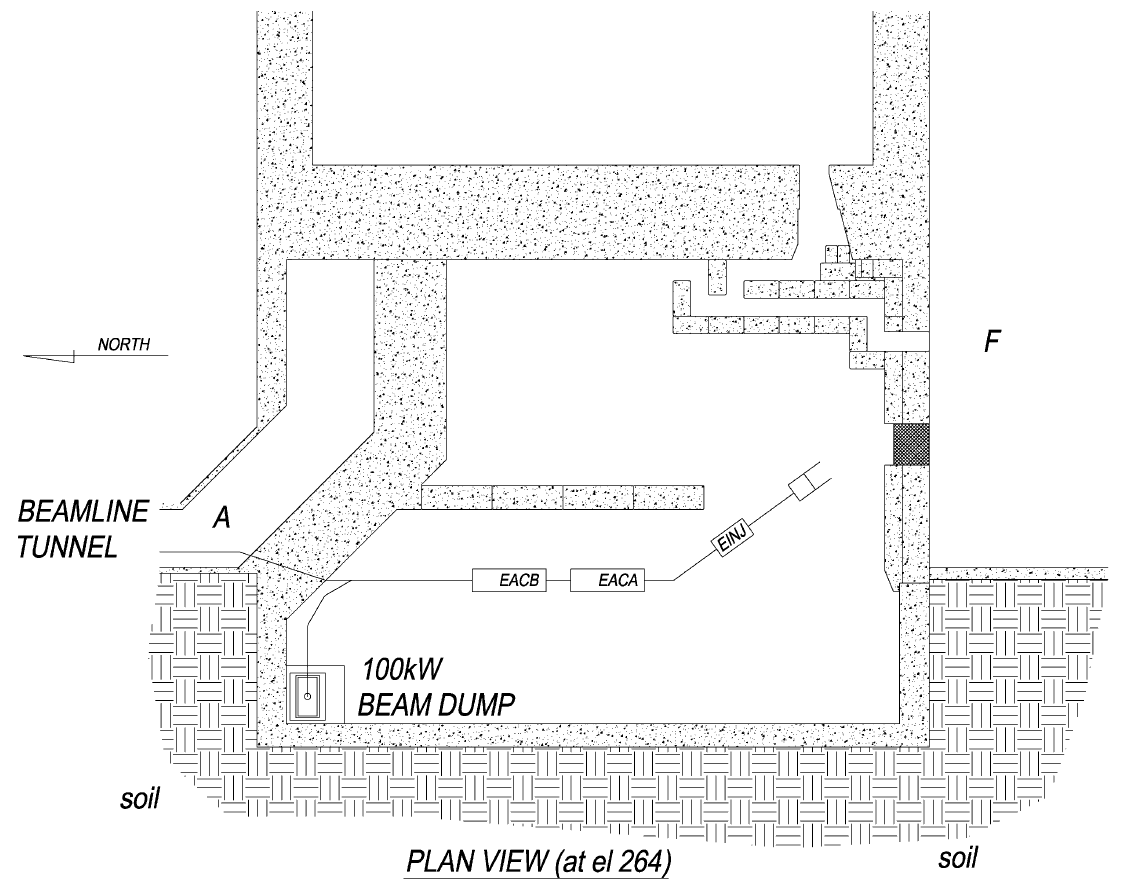 Occupancy levels and where do we need to measure dose rates?
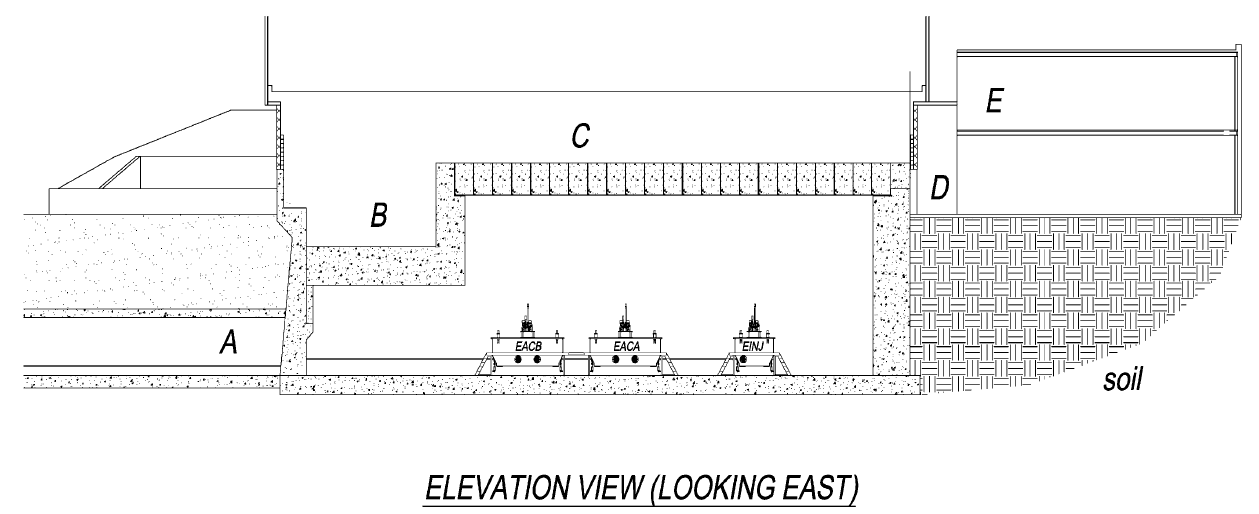 TRIUMF policy on radiation exposure
The accrual of effective dose to workers on the TRIUMF site not classified as Nuclear Energy Workers (NEWs), will be limited to 0.3 mSv in any one quarter. 
For normal, ongoing operations the effective dose for all nuclear energy workers on the TRIUMF site will be limited to10 mSv per year and 
the equivalent dose to an organ or tissue of a NEW shall further be limited to: 
75 mSv per year to the lens of the eye, 
250 mSv per year to the skin, hands and feet. 
The effective dose to a pregnant NEW shall be limited to 1 mSv for the duration of the pregnancy. It is the supervisor’s responsibility to assign duties such that the exposure to a pregnant NEW is minimized and that this limit is not exceeded. 
For temporary employees or outside contractors who are designated NEWs, the effective dose shall be further limited to 5 mSv per quarter and 
the equivalent dose to an organ or tissue shall further be limited to: 
40 mSv per quarter to the lens of the eye
125 mSv per quarter to the skin, hands and feet.
Further requirements
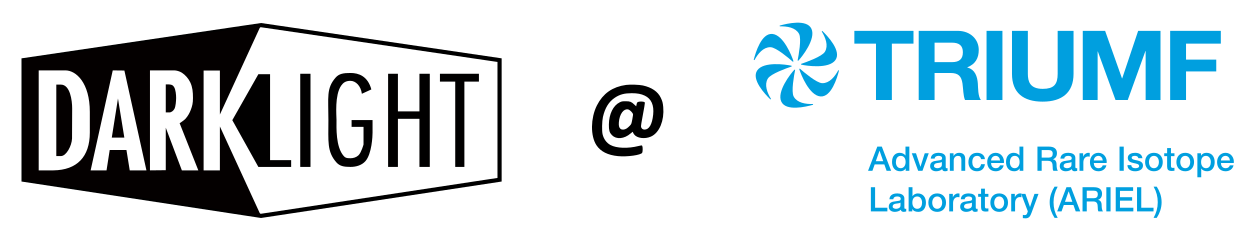 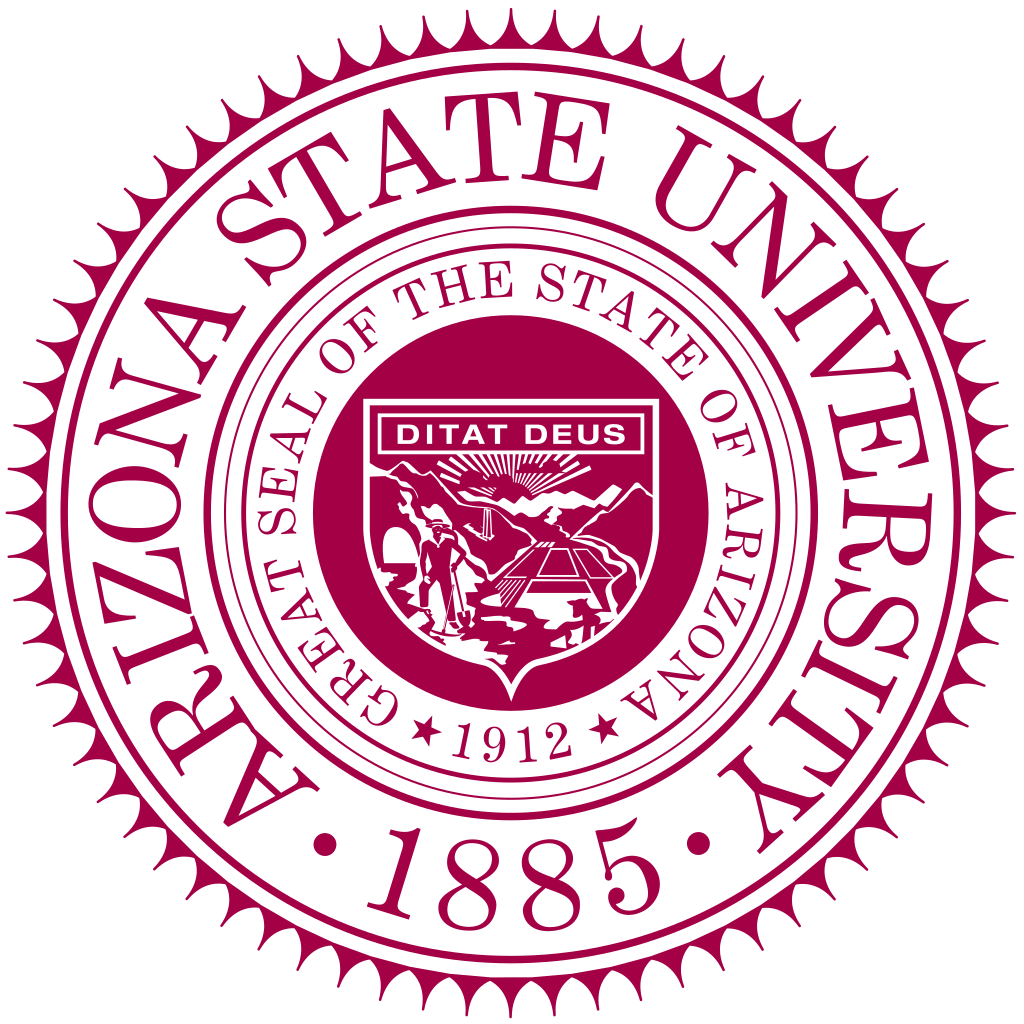 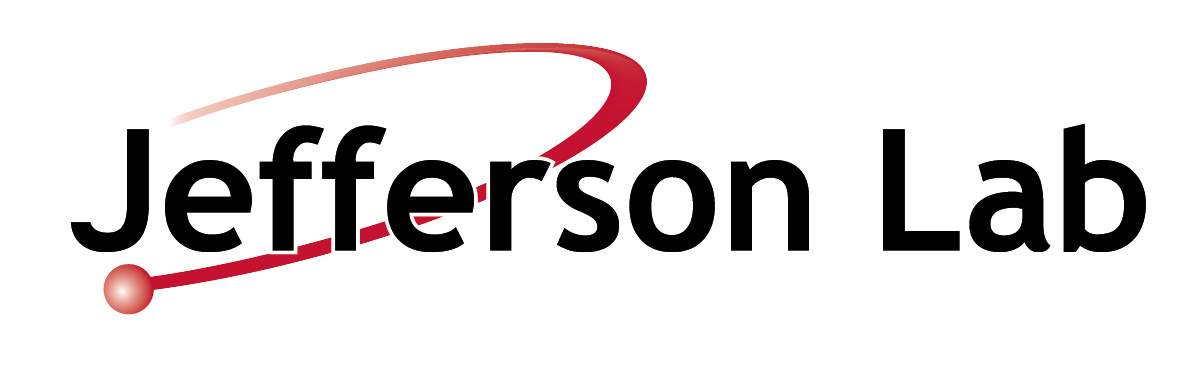 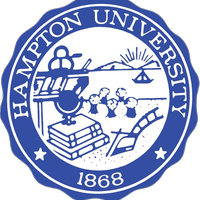 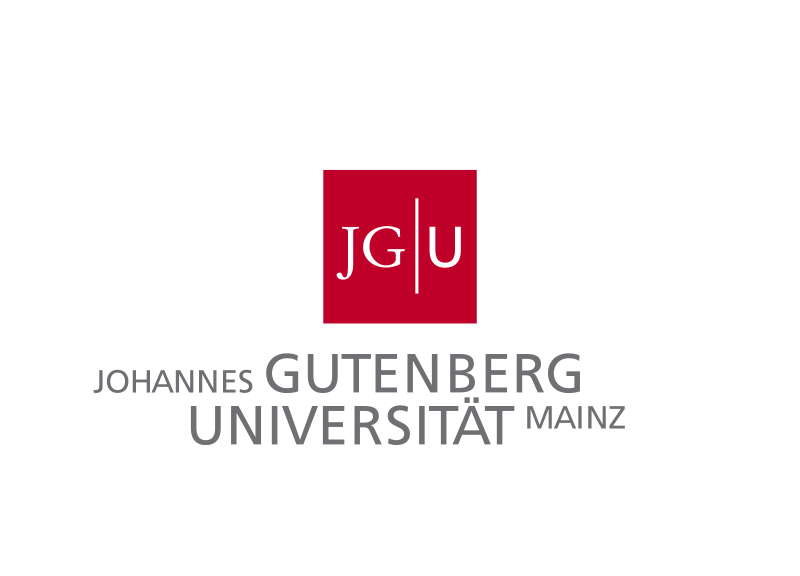 Thank youMerci
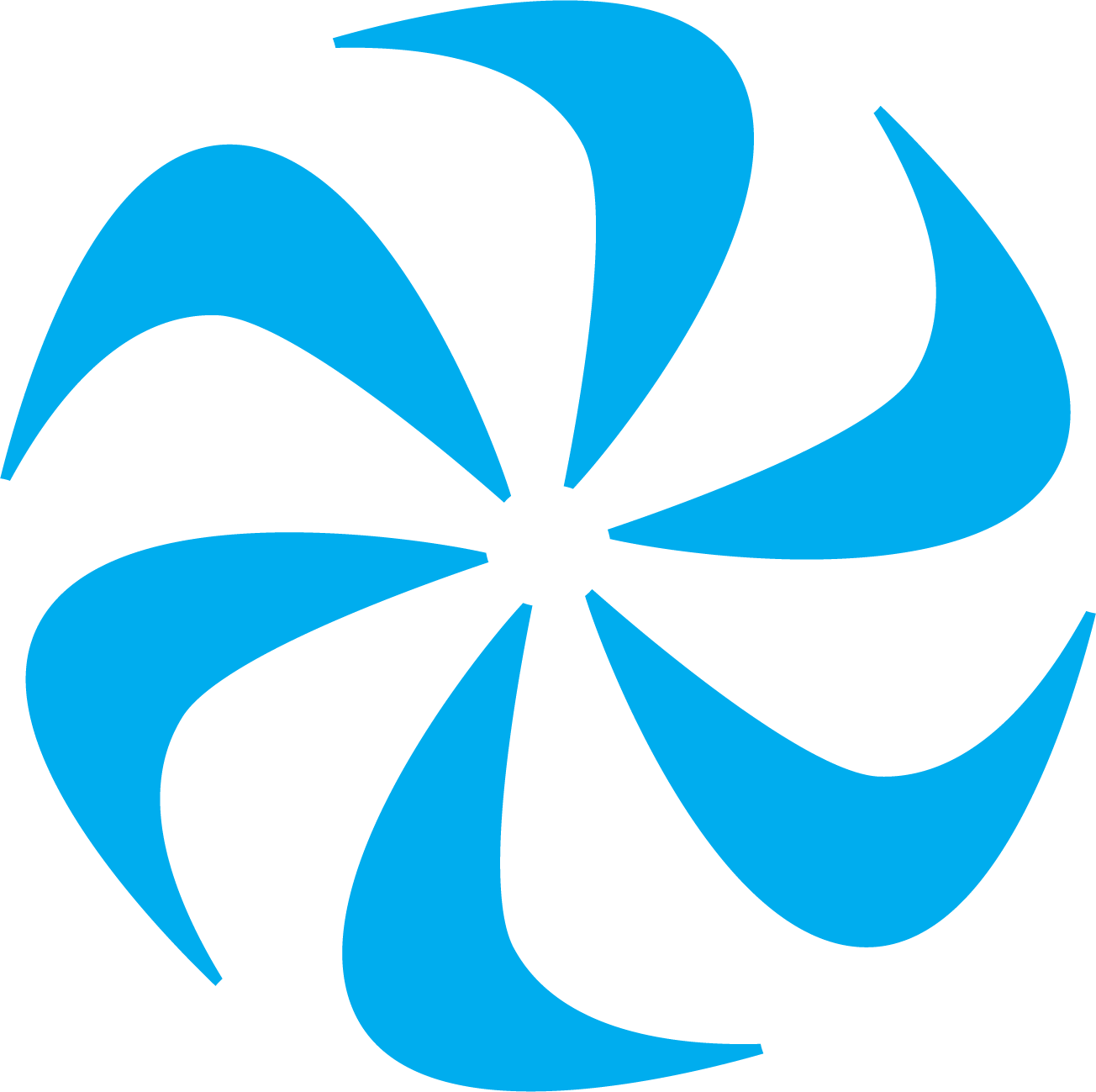 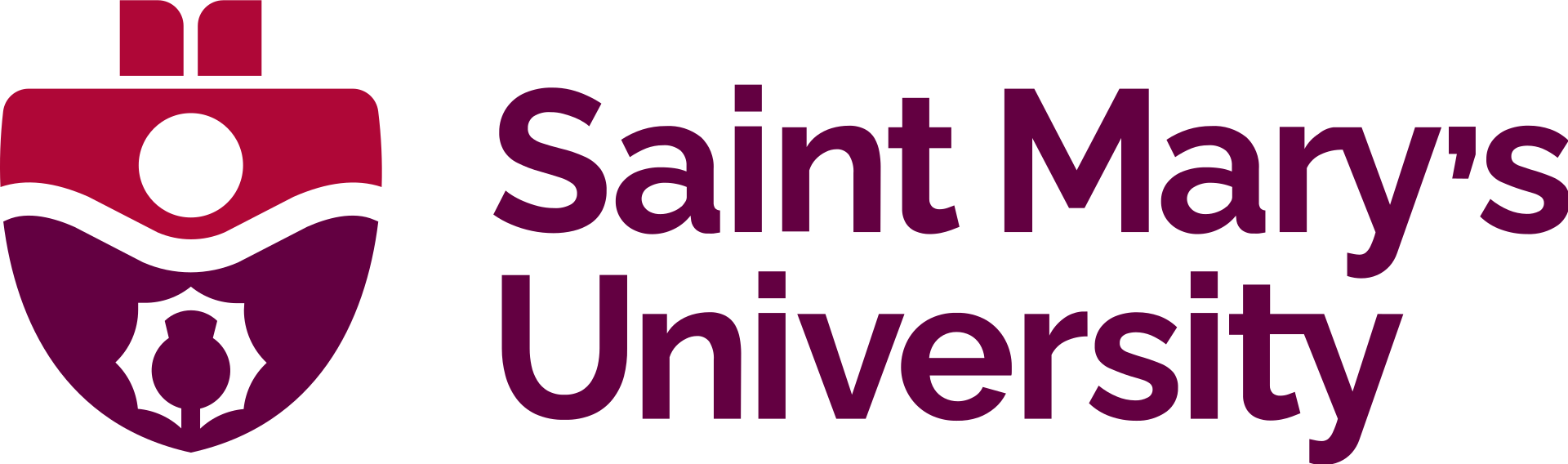 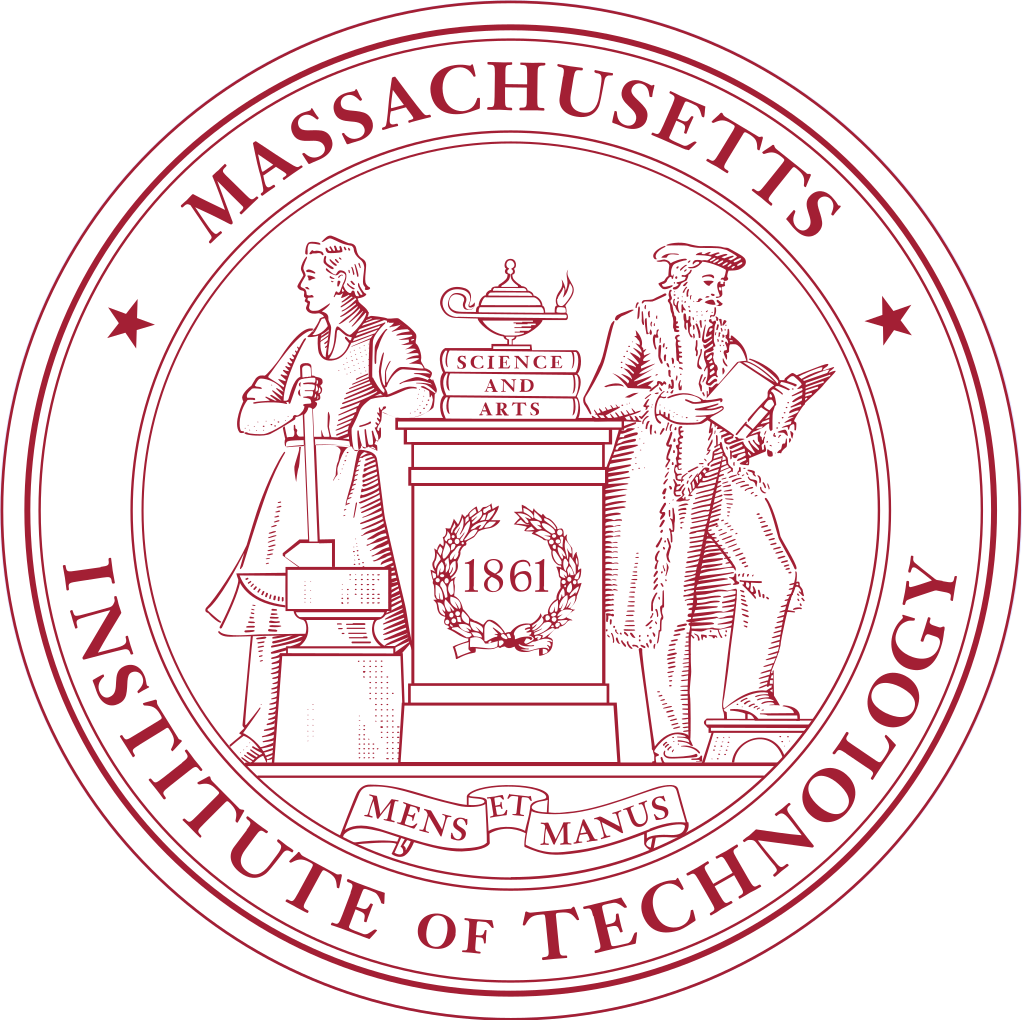 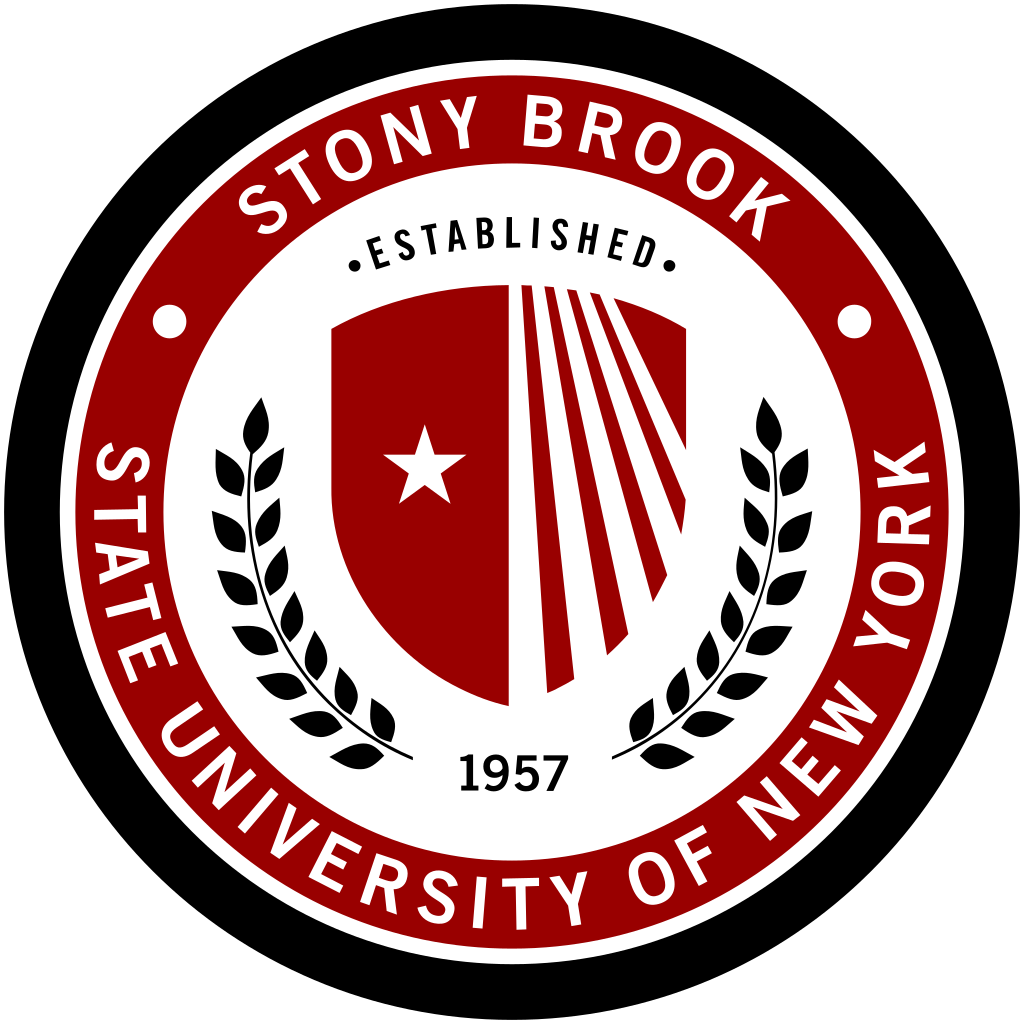 www.triumf.ca
Follow us @TRIUMFLab
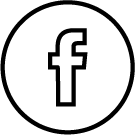 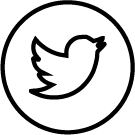 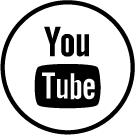 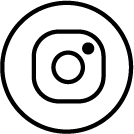 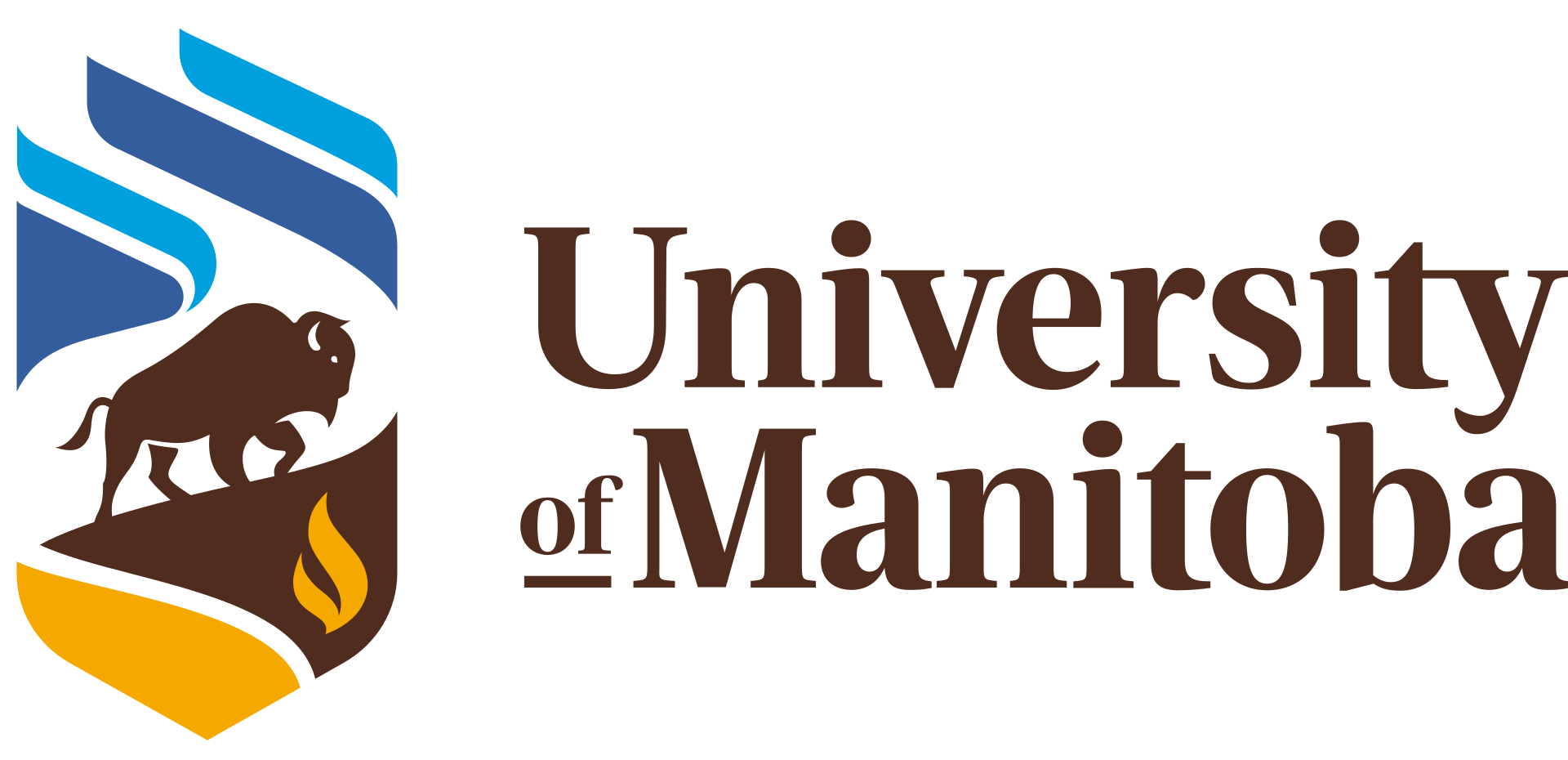 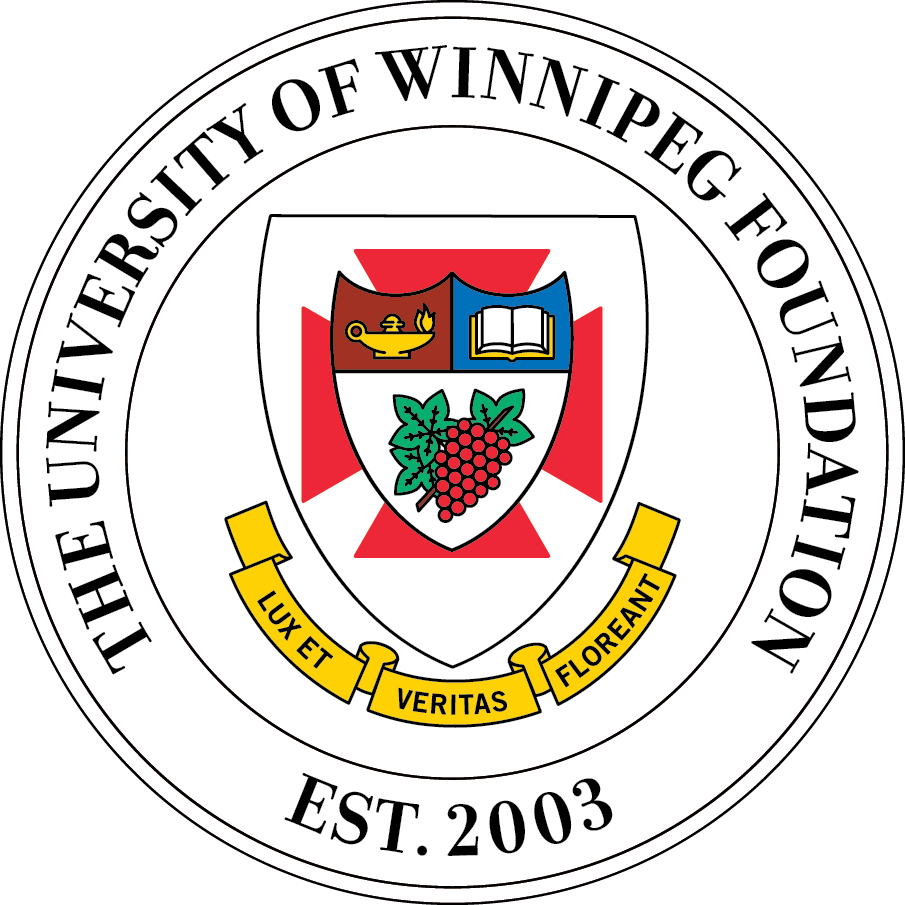 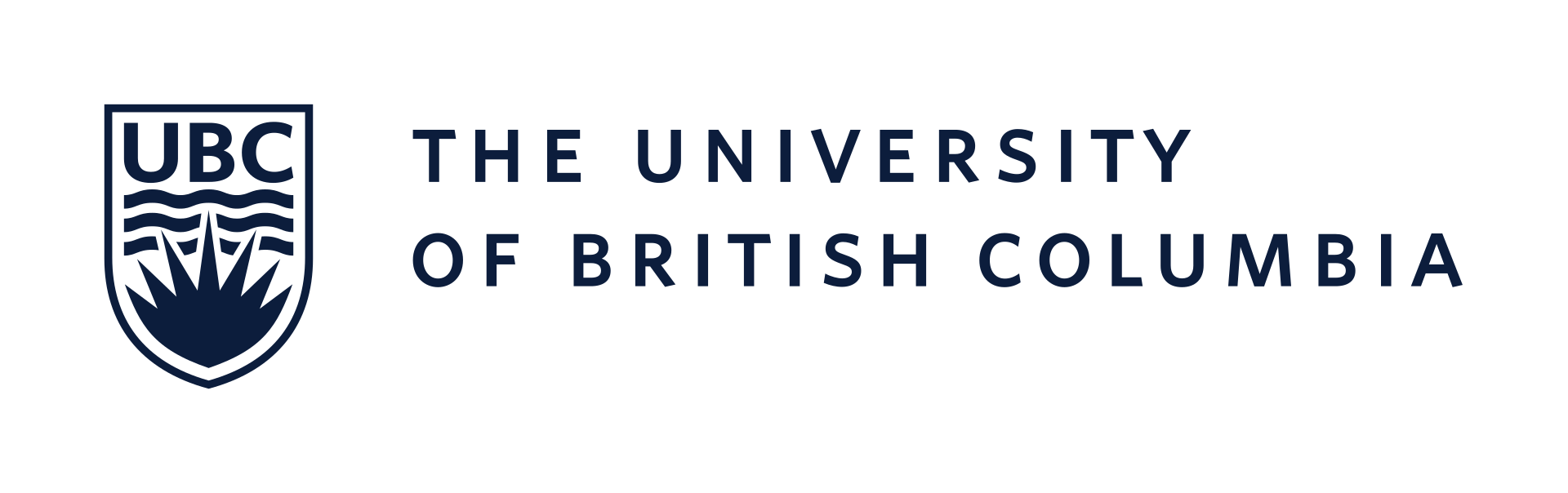